HMP200/UPC203/VMP200 NOV/DEC/2016
DIGESTION AND ABSORPTION OF VITAMINS
REFERENCES
GANONG’S REVIEW OF MEDICAL PHYSIOLOGY, 25 Edition, 2016, 	McGraw Hill Education Lange. 
BORON & BOULPAEP MEDICAL PHYSIOLOGY  A Cellular & 	Molecular Approach. 2nd Edition 2012 by Saunders, Elsevier. 
 GUYTON & HALL TEXTBOOK OF MEDICAL PHYSIOLOGY  A south 	Asian Edition. Vaz, Kurpad & Raj. 2013 Elsevier.

 LECTURER: Dr. Paul Mungai Mbugua (PMM)
                             Department of Medical Physiology
		College of Health Sciences
		UNIVERSITY OF NAIROBI
WHAT ARE VITAMINS?
Organic dietary micronutrients
Vital physiological/Biochemical roles
Critical for human nutrition
Cannot be synthesized endogenously
Intermediary metabolism
Organ systems specific metabolism
No direct supply of energy
Necessary for Life, health, & growth
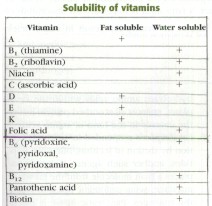 FAT-SOLUBLE VITAMINS
A
D
E
K
Ingested as esters
Cholesterol esterase
Fat intake necessary for their absorption by enterocytes
FAT-SOLUBLE VITAMINS
Incorporated into micelles
Malabsorption 
Lack of pancreatic lipolytic enzymes
Obstruction of bile duct
Obstructive jaundice
Exocrine pancreatic disorders
VITAMIN A (RETINOL)
(Yellow veg & fruits)
Constituent of visual pigments
Retinal pigment
Necessary for fetal development
Necessary for cell development throughout life
DEFICIENCY SYMPTOMS:
Follicular hyperkeratosis
Night blindness
Dry skin
VITAMIN D (1, 25-CHOLECALCIFEROL)
(Fish, liver)
Increased intestinal absorption of calcium & phosphate
Hormonal control of calcium & phosphate metabolism
Physiology of bone
DEFICIENCY SYMPTOMS
Rickets, bone demineralization & resorption
VITAMIN E (α-TOCOPHEROL)
(Milk, eggs, meat, leafy veg)
Antioxidants & Cofactors
DEFICIENCY SYMPTOMS
Peripheral neuropathy
Ataxia
Spinalcerebellar dysfunction
VITAMIN K
(Leafy Green Veg)
Blood clotting
Necessary for synthesis of prothrombin & factors VII, IX, & X
DEFICIENCY SYMPTOMS
Hemorrhagic diseases
ADEK-DIGESTION & ABSORPTION
Gastric Acidity & proteolysis release ADEK from association with proteins
Pancreatic &  brush border membrane carboxyl ester hydrolases liberate free ADEK from their esters
Incorporated into emulsion droplets, multilamella & unilamella vesicles & mixed micelles
INSIDE THE ENTEROCYTES
Free ADEK or attached to carrier proteins diffuse to SER
ADEK are associate with lipid droplets that form chylomicrons & VLDLs
Translocation through Golgi & secretory vesicles for exocytosis into lymph
From systemic blood circulation ADEK enters liver by receptor-mediated endocytosis of chylomicrons
MALABSORPTION OF ADEK MAY BE CAUSED BY:
Malabsorptive surgery
Drugs that impair TAG hydrolysis (Orlistat)
Drugs that bind to bile acids (Cholestyramine)
Impaired hepatobiliary function (reduction of bile acids)
Unabsorbable dietary fat substitutes
Impaired hepatic function
WATER SOLUBLE VITAMINS
VITAMIN B12  (CYANOCOBALAMIN/COBALAMIN)
(Liver, meat, eggs, milk)
RECOMMENDED DIETARY ALLOWANCE (RDA)- 2 µg
Coenzyme in in amino acid metabolism
Stimulates erythropoiesis
DEFICIENCY SYMPTOMS
Pernicious anemia (megaloblastic anemia)
VITAMIN B1  (THIAMINE)
(Liver, unrefined cereal grains)
Cofactor in decarboxylation of pyruvate & α-keto acids
DEFICIENCY SYMPTOMS
BERIBERI
NEURITIS
VITAMIN B2  (RIBOFLAVIN)
(Liver, milk)
Constituent of flavoproteins
DEFICIENCY SYMPTOMS
Hyperemia of nasopharyngeal mucosa
Normocytic anemia
Glossitis
Cheilosis
VITAMIN B3 NIACIN (NICOTINIC ACID)
(Yeast, lean meat, liver)
Constituent of  nicotinamide adenine dinucleotide (NAD+) & nicotinamide adenine dinucleotide phosphate (NADP+)
DEFICIENCY SYMPTOMS
PELLAGRA (skin, GI tract, & brain)
VITAMIN B6 (PYRIDOXINE)
(Yeast, wheat, corn, liver)
Coenzyme in transamination for synthesis of amino acids
DEFICIENCY SYMPTOMS
STOMATITIS
GLOSSITIS
NORMOCYTIC ANEMIA
CONVULSIONS
HYPERIRRITABILITY
VITAMIN C (ASCORBIC ACID)
(Citrus fruits, leafy green veg)
Coenzyme in formation of hydroxyproline used in collagen
Maintains prosthetic metal ions in their reduced form
Scavenges free radicals
DEFICIENCY SYMPTOMS
SCURVY
FOLATE (FOLIC ACID)
(Leafy green veg)
(RDA)- 180 to 200 µg
PREGNANCY: 400 µg
Used to synthesize purines and thymine
Coenzyme for “1-carbon” transfer
Involved in methylating reactions
DEFICIENCY SYMPTOMS
MEGALOBLASTIC ANEMIA
SPRUE
NEURAL TUBE DEFECTS IN CHILDREN BORN TO FOLATE-DEFICIENT WOMEN
BIOTIN
(Egg yolk, liver, tomatoes)
Coenzyme in carboxylation reactions
DEFICIENCY SYMPTOMS
NEUROLOGIC CHANGES
DEMATITIS
ENTERITIS
PANTOTHENIC ACID
(Eggs, liver, yeast)
Constituent of CoA
Necessary for carbohydrate metabolism
Necessary fat metabolism involving acetyl-coA 
Necessary for amino acid synthesis
DEFICIENCY SYMPTOMS
ABDOMINAL PAIN, VOMITING, NEUROLOGIC SIGNS
DEMATITIS
ENTERITIS
ALOPECIA
ADRENAL INSUFFICIENCY
VITAMINS B12 
(CYANOCOBALAMIN/COBALAMIN)
 HOW IS IT PROCESSED IN THE STOMACH & SMALL INSTESTINE? 
 
HOW & WHERE IS IT ABSORBED?
MEAT, FISH, SHELLFISH, EGGS, MILK

LARGE BODY STORES ~ 5 mg

DAILY ADULT REQUIREMENT - 2 µg (micrograms)

DELIVERED THROUGHOUT THE BODY

EXCESS SECRETED BY LIVER INTO BILE

ENTEROHEPATIC CIRCULATION
PRIMARY FUNCTION OF VIT B12
SERVE AS A COENZYME FOR HOMOCYSTEINE:METHIONINE METHYLTRANSFERASE

TRANSFERS METHYL GROUP FROM METHYLTETRAFORATE TO HOMOCYSTEINE FORMING:

METHIONINE &
TETRAHYDROFOLATE
PRIMARY FUNCTION OF VIT B12

COENZYME IN REDUCTION OF RIBONUCLEOTIDES TO DEOXYRIBONUCLEOTIDES
PROMOTION OF FORMATION OF ERYTHROCYTES, PROMOTION OF FORMATION MYELIN

DEFICIENCY SYMPTOMS
PERNICIOUS ANEMIA (MEGALOBLASTIC ANEMIA)
 NEUROLOGICAL DYSFUNCTION
PSYCHOLOGICAL ABNORMALITIES
8 STEPS SHOWING THE PROCESS OF ABSORPTION OF VIT B12
1. Cobalamin (CBL) bound to protein in food
2. Gastric acid & pepsin release from dietary protein
3. Gastric glands secrete haptocorrin, which then binds to CBL
4. Gastric parietal cells secrete intrinsic factor (IF)
VIT B12  IN THE STOMACH

BOUND TO PROTEINS

PEPSINS

LOW GASTRIC pH

VIT B12 COMPLEX WITH HAPTOCORRIN

VIT B12 CAN’T COMPLEX WITH IF
8 STEPS SHOWING THE PROCESS OF OBSORPTION OF VIT B12
5. The pancreas secretes proteases & HCO3- - (alkaline secretion)
6. CBL is released after the proteolytic degradation of haptocorrin
7. The IF-CBL complex forms
8. Ileal enterocytes absorbs IF-CBL complex
VIT B12 IN THE PROXIMAL SMALL INTESTINE

HAPTOCORRIN DEGRADED BY PANCREATIC PROTEASES


VIT B12 COMPLEX WITH IF

HIGHLY RESISTANT TO ENZYME DEGRADATION
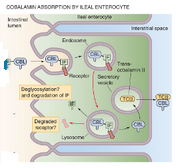 ABSORPTION OF VIT B12 BY ENTEROCYTES IN THE ILEUM

SPECIFIC RECEPTORS

BINDS ONLY VIT B12-IF COMPLEX

SELECTIVE/SPECIFIC RAPID BINDING

REQUIRES Ca2+

NOT ENERGY DEPENDENT
INSIDE THE TERMINAL ILEUM ENTEROCYTES

Uses energy to absorb CBL-IF complex across the apical membrane

CBL-IF dissociates

CBL-Transcobalamin II (CBL-TCII)

 Portal circulation
Storage or secretion into the bile
CAUSES OF VIT B12 DEFICIENCY

STRICT VEGETARIAN DIET


NO GASTRIC PARIETAL CELLS

NO HCL & IF

POOR ABSORPTION OF VIT B12
CAUSES OF VIT B12 DEFICIENCY

BACTERIAL OVERGROWTH


BACTERIAL BINDING & METABOLISM OF VIT B12

CROHN DISEASE-AFFECTING ILEUM

ILEAL RESECTION
PERNICIOUS ANEMIA/MEGALOBLASTIC ANEMIA

Atrophy of gastric mucosa
Autoimmunity against parietal cells
Absence of parietal cells
Lack of HCI & IF
Elevated plasma gastrin levels
Deficiency of CBL
PERNICIOUS ANEMIA/MEGALOBLASTIC ANEMIA

Enlarged circulating RBCs
Peripheral neuropathy
Memory impairment, demetia, depression
Impaired senses of touch, vibrations. Temperature
Weakness, ataxia
PARENTERAL ADMINISTRATION OF CBL
THANK YOU